8а. Треугольники, вписанные в окружность
[Speaker Notes: В режиме слайдов ответы появляются после кликанья мышкой]
Треугольник называется вписанным в окружность, если все его вершины принадлежат окружности. Окружность при этом называется описанной около треугольника.
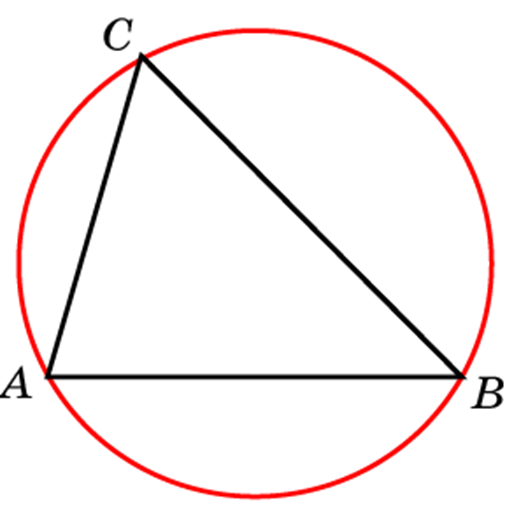 [Speaker Notes: В режиме слайдов ответы появляются после кликанья мышкой]
Теорема. Около всякого треугольника можно описать окружность. Её центром является точка пересечения серединных перпендикуляров к сторонам треугольника.
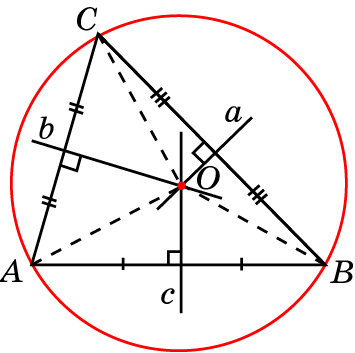 [Speaker Notes: В режиме слайдов ответы появляются после кликанья мышкой]
Доказательство. Рассмотрим треугольник АВС. К сторонам АВ и АС проведем серединные перпендикуляры с и b соответственно.
Докажем, что точ­ка О их пересечения является центром описанной окружности. Для этого достаточно проверить, что выполняются равенства ОА = ОВ = ОС. Действи­тельно, так как точка О принадлежит серединному перпендикуляру с от­резка АВ, то она одинаково удалена от вершин А и В, т. е. ОА = ОВ. Так как точка О принадлежит серединному перпендикуляру b отрезка АС, то она одинаково удалена от вершин А и С, т.е. ОА = ОС.
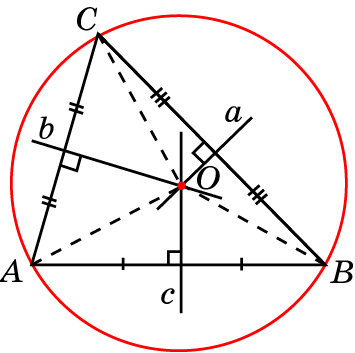 Следовательно, точка О одинаково удалена от вершин А, В, С треугольника АВС, т.е. ОА = ОВ = ОС. Заметим, что из равенства ОВ = ОС следует, что точка О при­надлежит серединному перпендикуляру a к стороне ВС. Таким образом, все три серединных перпендикуляра пересекаются в одной точке О. Окружность с центром в этой точке и радиусом R = ОА = ОВ = ОС будет искомой опи­санной окружностью.
[Speaker Notes: В режиме слайдов ответы появляются после кликанья мышкой]
(*) Используя аксиому параллельных, докажем, что серединные перпенди­куляры к двум сторонам треугольника действительно пересекаются. Пусть АВС – треу­гольник, c и b – серединные перпендикуляры к сторонам АВ и АС.
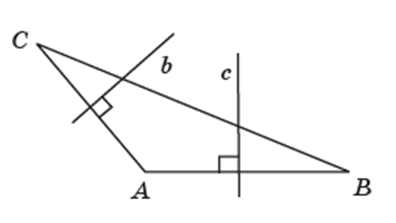 Предположим, что прямые b и с не пересекаются, а значит, парал­лельны. Прямая АВ перпендикулярна прямой c. Прямая АС перпендикуляр­на прямой b, а значит, и параллельной ей прямой c. Таким образом, пря­мые АВ и АС перпендикулярны одной прямой c. Поэтому они должны или быть параллельными или совпадать. Но эти прямые пересекаются. Следовательно, неверным было наше предположение о параллельности прямых b и с. Значит, они пересекаются.
[Speaker Notes: В режиме слайдов ответы появляются после кликанья мышкой]
Вопрос 1
Какой треугольник называется вписанным в окружность?
Ответ: Треугольник называется вписанным в окружность, если все его вершины принадлежат окружности.
[Speaker Notes: В режиме слайдов ответы появляются после кликанья мышкой]
Вопрос 2
Какая окружность называется описанной около треугольника?
Ответ: Окружность называется описанной около треугольника, если ей принадлежат все вершины этого треугольника.
[Speaker Notes: В режиме слайдов ответы появляются после кликанья мышкой]
Вопрос 3
Около всякого ли треугольника можно описать окружность?
Ответ: Да.
[Speaker Notes: В режиме слайдов ответы появляются после кликанья мышкой]
Вопрос 4
Где находится центр описанной около треугольника окружности?
Ответ: Центром описанной окружности является точка пересечения серединных перпендикуляров к сторонам треугольника.
[Speaker Notes: В режиме слайдов ответы появляются после кликанья мышкой]
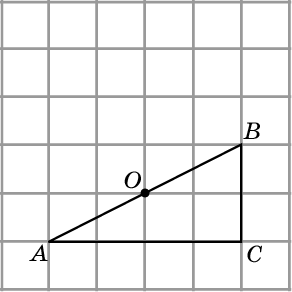 Ответ:
Упражнение 1
Укажите центр окружности, описанной около треугольника ABC.
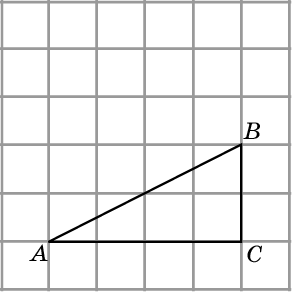 [Speaker Notes: В режиме слайдов ответы появляются после кликанья мышкой]
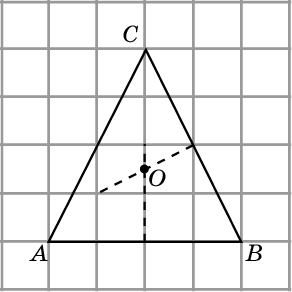 Ответ:
Упражнение 2
Укажите центр окружности, описанной около треугольника ABC.
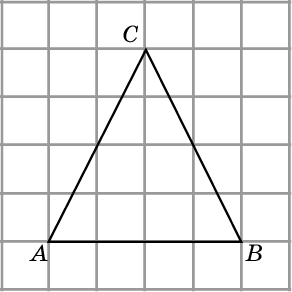 [Speaker Notes: В режиме слайдов ответы появляются после кликанья мышкой]
Упражнение 3
Укажите центр окружности, описанной около треугольника ABC.
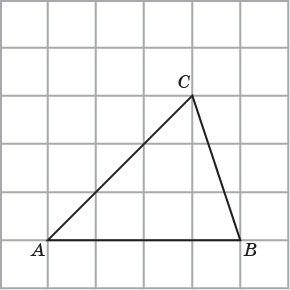 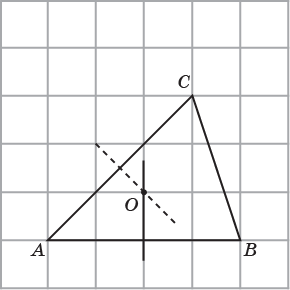 Ответ:
[Speaker Notes: В режиме слайдов ответы появляются после кликанья мышкой]
Упражнение 4
Укажите центр окружности, описанной около правильного треугольника ABC.
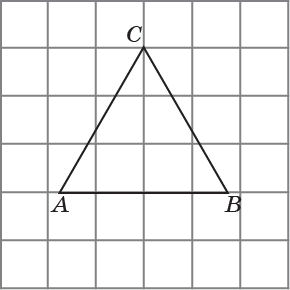 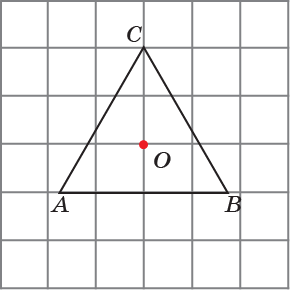 Ответ:
[Speaker Notes: В режиме слайдов ответы появляются после кликанья мышкой]
Упражнение 5
Постройте правильный треугольник, вписанный в окружность.
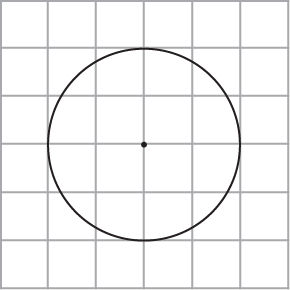 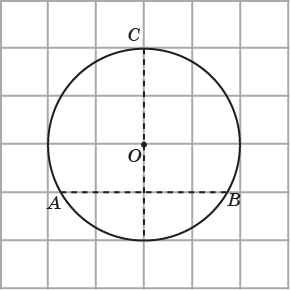 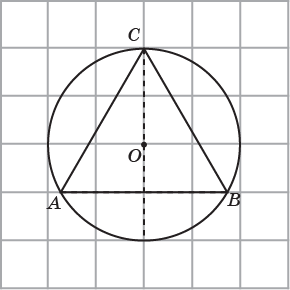 Ответ:
[Speaker Notes: В режиме слайдов ответы появляются после кликанья мышкой]
Упражнение 6
Может ли центр описанной около треугольника окружности находиться: а) внутри треугольника; б) на стороне треугольника; в) вне этого треугольника?
Ответ: а) Да;
б) да;
в) да.
[Speaker Notes: В режиме слайдов ответы появляются после кликанья мышкой]
Упражнение 7
Где находится центр окружности, описанной около прямоугольного треугольника?
Ответ: В середине гипотенузы.
[Speaker Notes: В режиме слайдов ответы появляются после кликанья мышкой]
Упражнение 8
Гипотенуза прямоугольного треугольника равна 10 см. Найдите радиус описанной окружности.
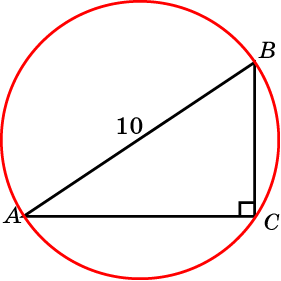 Ответ: 5 см.
[Speaker Notes: В режиме слайдов ответы появляются после кликанья мышкой]
Упражнение 9
Высота равностороннего треугольника равна 3. Найдите радиус описанной окружности.
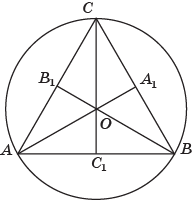 Решение. Серединные перпендикуляры к сторонам равностороннего треугольника содержат соответствующие высоты и медианы. Так как медианы в точке пересечения делятся в отношении 2 :1, считая от вершины, то искомый радиус описанной окружности равен 2.
[Speaker Notes: В режиме слайдов ответы появляются после кликанья мышкой]
Упражнение 10
Радиус окружности, вписанной в правильный треугольник, равен 4. Найдите высоту этого треугольника.
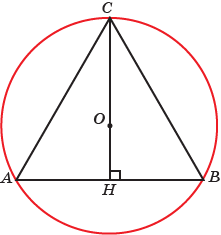 Ответ: 6.
[Speaker Notes: В режиме слайдов ответы появляются после кликанья мышкой]
Упражнение 11
Сторона AB треугольника ABC равна 1. Противолежащий ей угол C равен 30о. Найдите радиус окружности, описанной около этого треугольника.
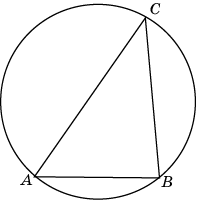 Ответ: 1.
[Speaker Notes: В режиме слайдов ответы появляются после кликанья мышкой]
Упражнение 12
Одна сторона треугольника равна радиусу описанной окружности. Найдите угол треугольника, противолежащий этой стороне.
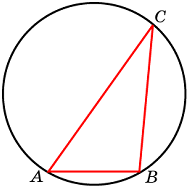 Ответ: 30о.
[Speaker Notes: В режиме слайдов ответы появляются после кликанья мышкой]
Упражнение 13
Угол C треугольника ABC, вписанного в окружность радиуса 3, равен 30о. Найдите сторону AB этого треугольника, противолежащую данному углу.
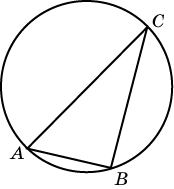 Ответ: 3.
[Speaker Notes: В режиме слайдов ответы появляются после кликанья мышкой]
Упражнение 14
Сторона AB треугольника ABC равна 1. Противолежащий ей угол C равен 150о. Найдите радиус окружности, описанной около этого треугольника.
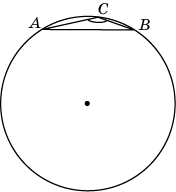 Ответ: 1.
[Speaker Notes: В режиме слайдов ответы появляются после кликанья мышкой]
Упражнение 15
Сторона AB тупоугольного треугольника ABC равна радиусу описанной около него окружности. Найдите угол C.
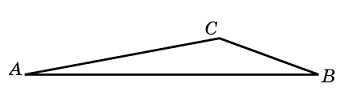 Ответ: 150о.
[Speaker Notes: В режиме слайдов ответы появляются после кликанья мышкой]
Упражнение 16
Два угла треугольника равны 60о и 40о. Под какими углами видны его стороны из центра описанной около него окружности?
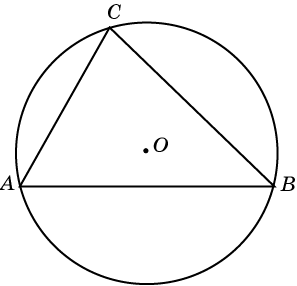 Ответ: 120о, 80о и 160о.
[Speaker Notes: В режиме слайдов ответы появляются после кликанья мышкой]
Упражнение 17
Точки А, В, С, расположенные на окружности, делят ее на три дуги, градусные величины которых относятся как 1 : 3 : 5. Найдите больший угол треугольника АВС.
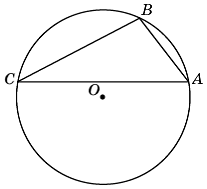 Ответ: 100о.
[Speaker Notes: В режиме слайдов ответы появляются после кликанья мышкой]
Упражнение 18
Точки А, В, С, расположенные на окружности, делят эту окружность на три дуги, градусные величины которых относятся как 2 : 3 : 7. Найдите углы треугольника АВС.
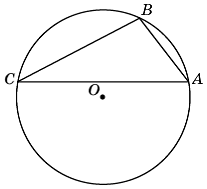 Ответ: 30о, 45о и 105о.
[Speaker Notes: В режиме слайдов ответы появляются после кликанья мышкой]
Упражнение 19
Углы треугольника равны 30о, 65о и 85о. Какая из сторон треугольника расположена дальше от центра описанной окружности?
Ответ: Против угла в 30о.
[Speaker Notes: В режиме слайдов ответы появляются после кликанья мышкой]
Упражнение 20
Боковая сторона равнобедренного треугольника равна 1, угол при вершине, противолежащей основанию, равен 120о. Найдите диаметр описанной окружности.
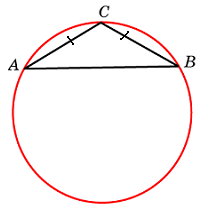 Ответ: 2.
[Speaker Notes: В режиме слайдов ответы появляются после кликанья мышкой]
Упражнение 21
Через вершину C треугольника ABC проведена касательная к описанной окружности. Она пересекает прямую AB в точке E. CD – биссектриса. Докажите, что EC = ED.
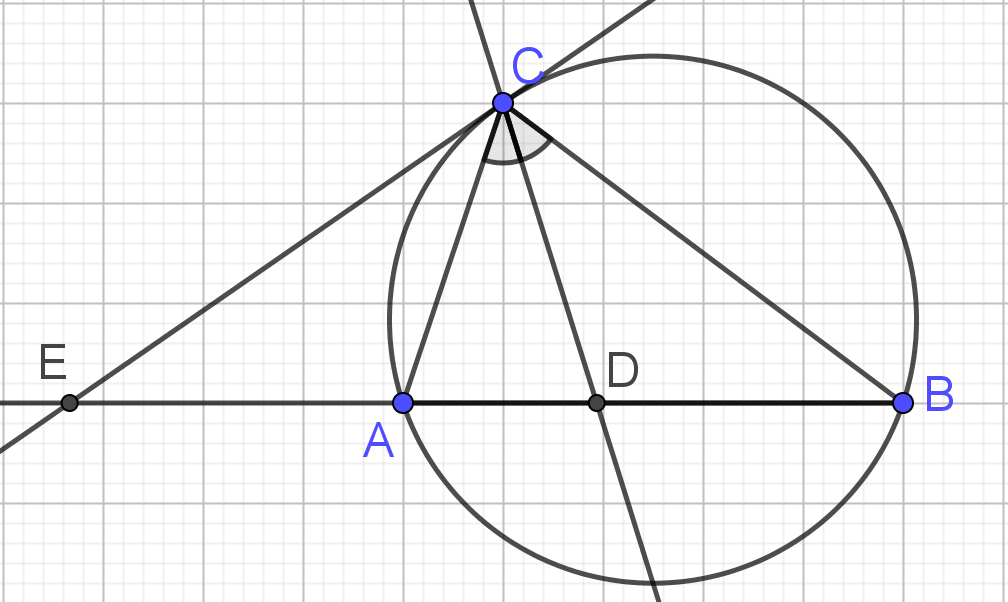 [Speaker Notes: В режиме слайдов ответы появляются после кликанья мышкой]
Упражнение 22
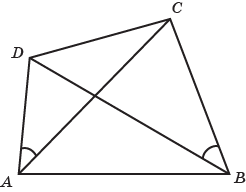 Решение. Опишем окружность около треугольника ACD. Из выпуклости четырёхугольника ABCD следует, что точки A и B лежат по одну сторону от прямой CD. Из равенства углов ACD и BCD следует, что точка B принадлежит этой окружности. Углы ACD и ABD опираются на одну дугу окружности, следовательно, они равны.
[Speaker Notes: В режиме слайдов ответы появляются после кликанья мышкой]